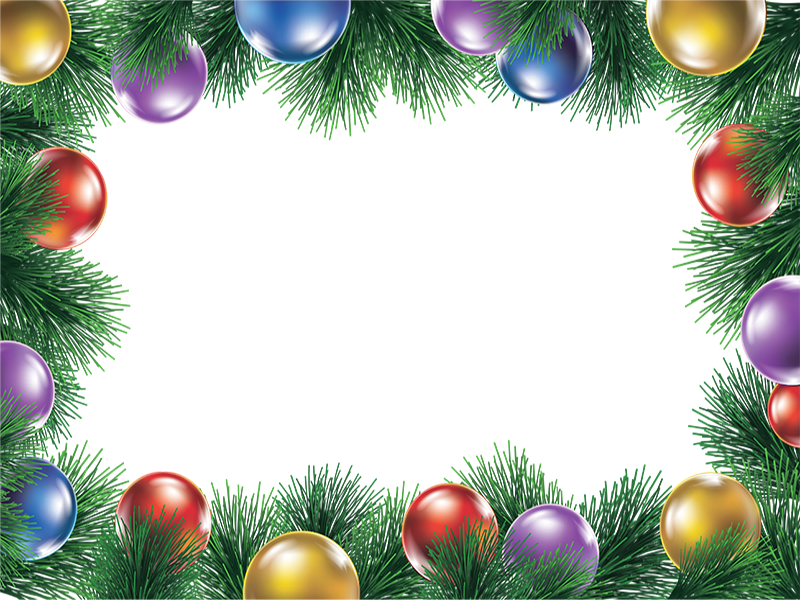 Муниципальное бюджетное общеобразовательное учреждение 
Обливская средняя общеобразовательная школа №1
Открытый урок по технологии
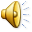 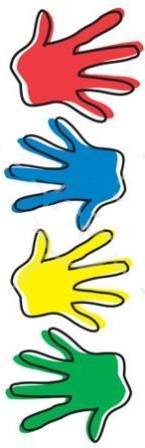 «Ладошки»
Ладонь к ладошке положили
И всем дружбу предложили.
Будем дружно мы работать,
Чтобы умными, добрыми стать!
Мы друг друга обижаем? 
Мы друг друга уважаем? 
Мы друг друга обзываем? 
Мы друг другу помогаем?
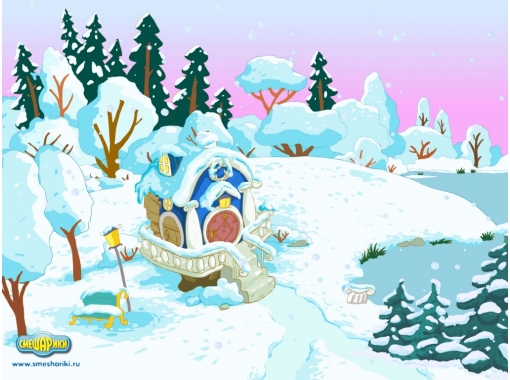 Удивительная страна
Милых кругленьких зверьков 
Из конца в конец она
В тысячу кроличьих прыжков.
Всех  зверят ты точно знаешь, 
Круглых, словно шарики,
Отвечайте дружно хором,
Их зовут…
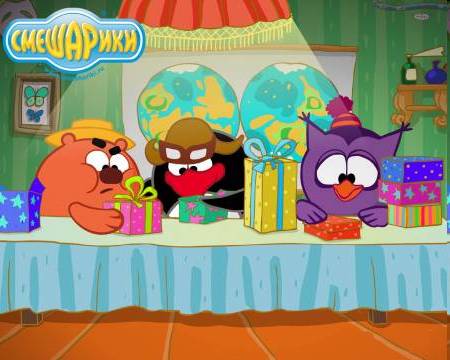 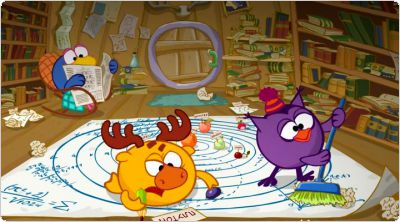 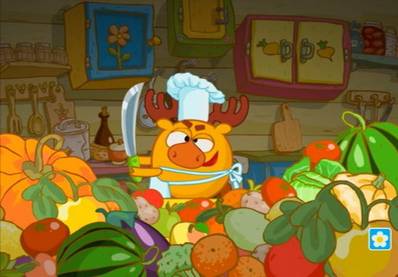 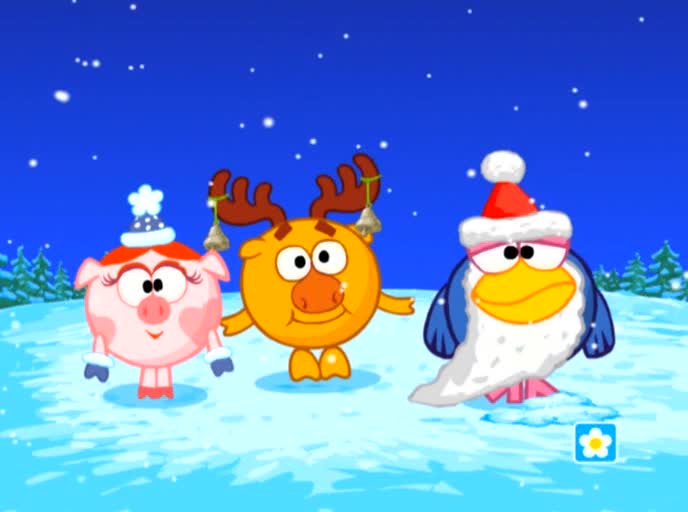 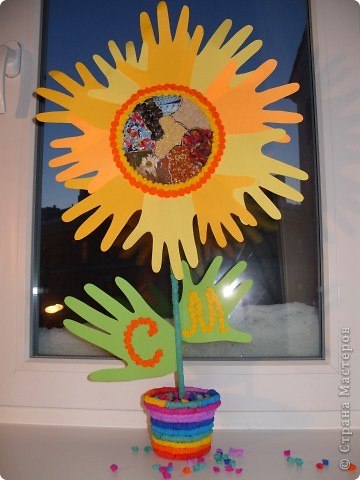 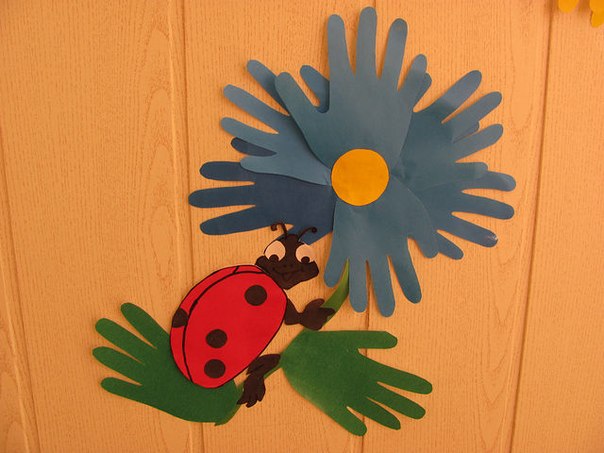 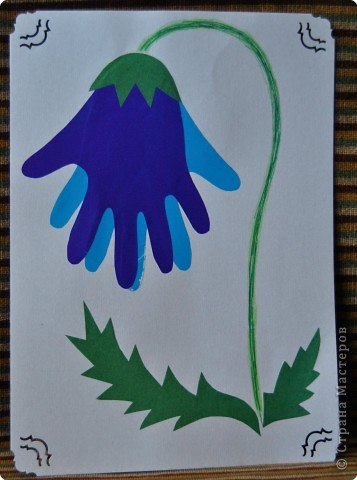 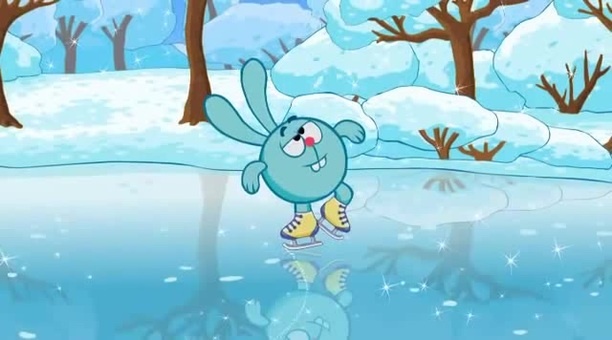 1 группаЯ зайка-смешарик,Похожий на шарик.Красив и хорош.Мое имя…
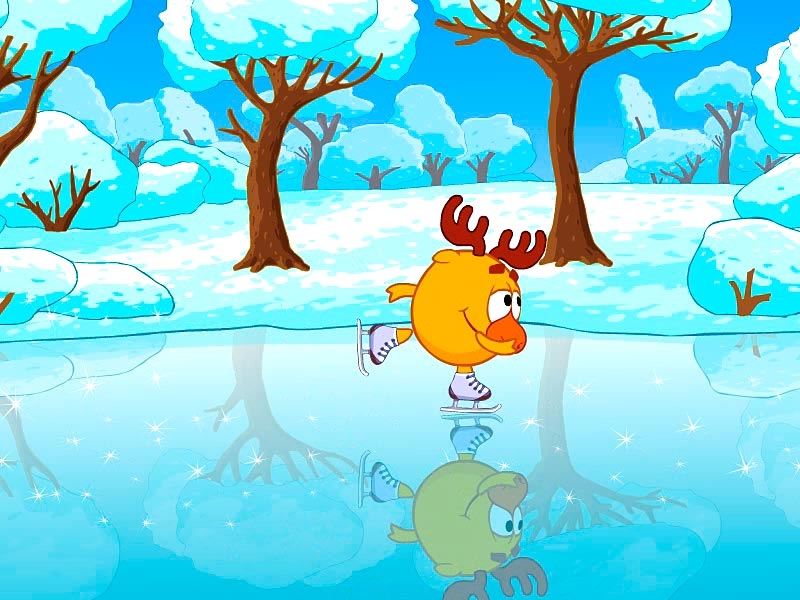 2 группаРогатый ученый,Забавный типаж.Узнали кто это?Конечно…
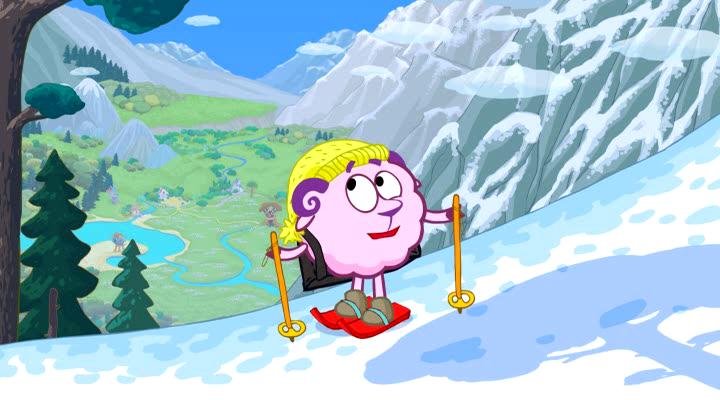 3 группаКапризный поэт,Любит горный пейзаж.Узнали кто это?Конечно…
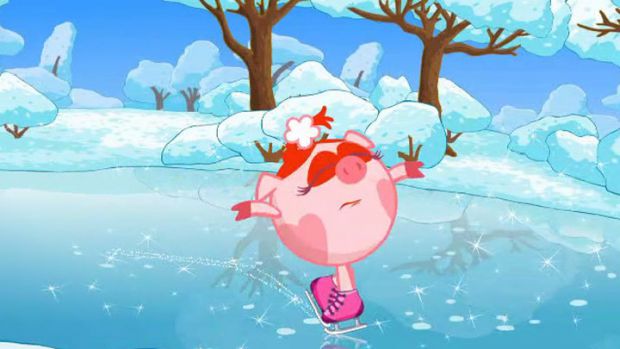 4 группаКрасотка, звезда,И совсем не свинюша!Узнали кто это?Конечно же…
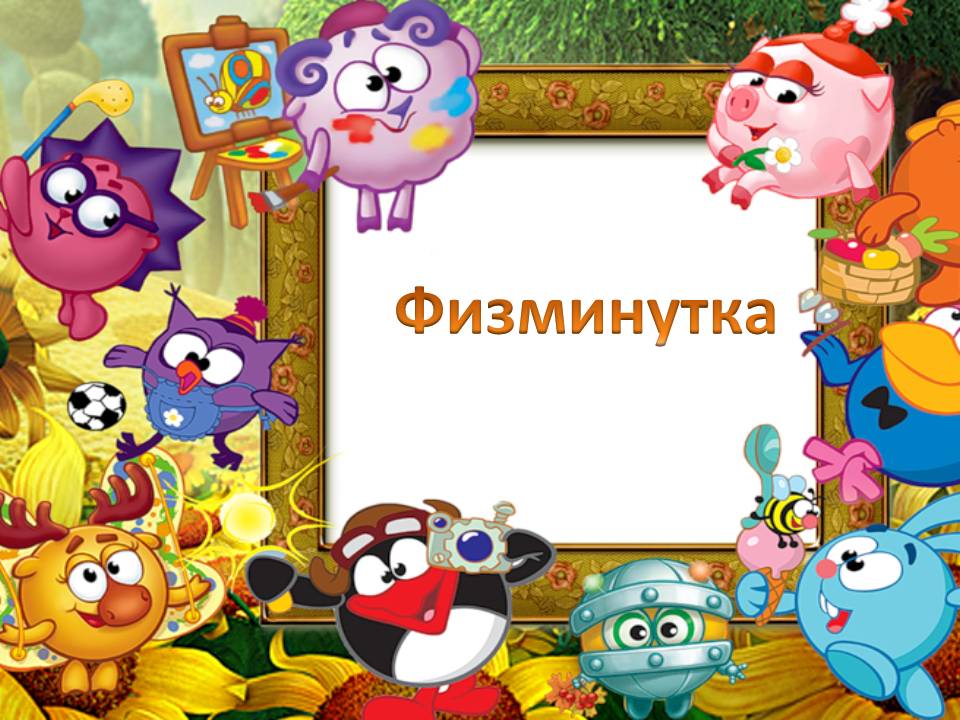 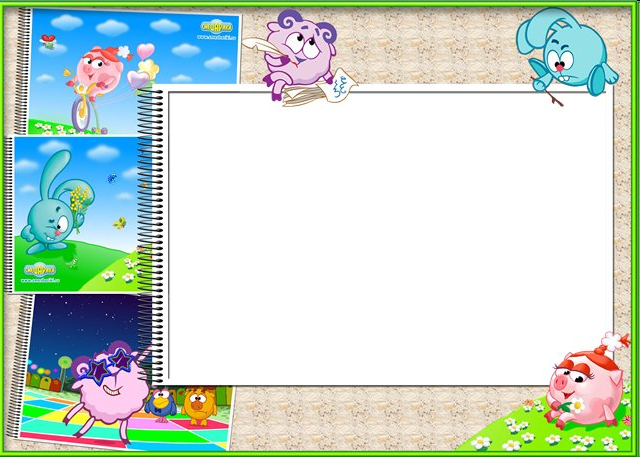 .
Правила безопасной работы с ножницами 
Работай только исправными инструментами.
Работай ножницами только на своем рабочем месте.
Следи за движением лезвий во время работы Ножницы клади кольцами к себе.
Подавай ножницы кольцами вперед.
Не оставляй ножницы открытыми.
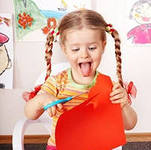 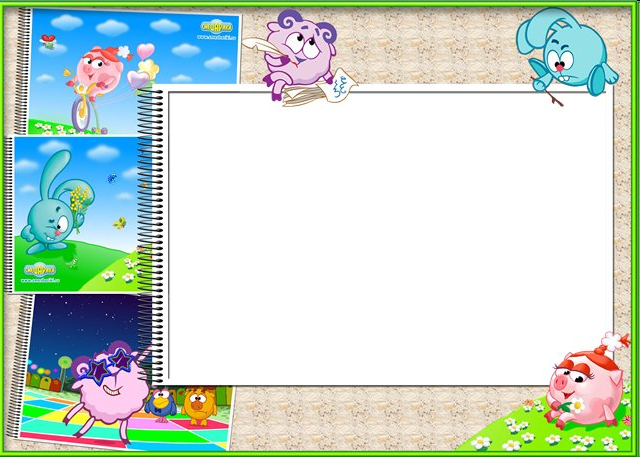 .
Правила безопасной работы с клеем.
1.Не допускать попадания клея в глаза.
2.Передавать клей-карандаш только в закрытом виде.
3.После окончания работы клей закрыть и убрать в безопасное место.
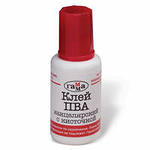 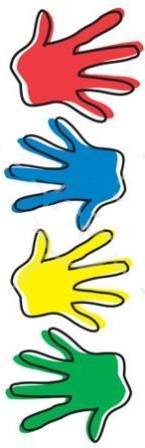 Ладонь к ладошке положили
И всем дружбу предложили.
Будем дружно мы работать,
Чтобы умными, добрыми стать!
Мы друг друга обижаем? 
Мы друг друга уважаем? 
Мы друг друга обзываем? 
Мы друг другу помогаем?
План работы
1. Сложите лист цветной бумаги пополам. Приложите ладошку к листу и аккуратно обведите ее простым карандашом.
2. Аккуратно вырезаем ладошки по контуру. 
3. Начинаем клеить ладошки  от центра шаблона по кругу, пока не заклеим весь круг. Получилось туловище смешарика. 
4. Затем мы приклеиваем ему уши, глаза, лапки, носик и другие детали.
5. Наш смешарик готов.
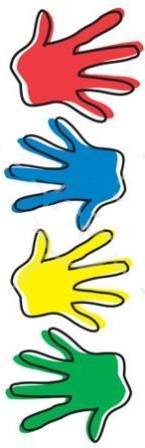 Практическая
работа
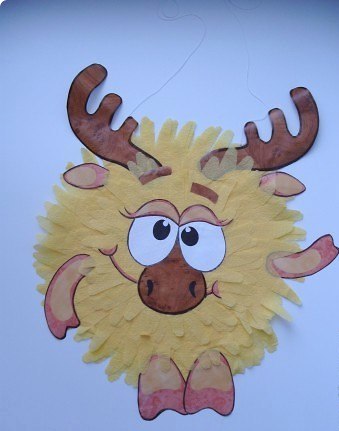 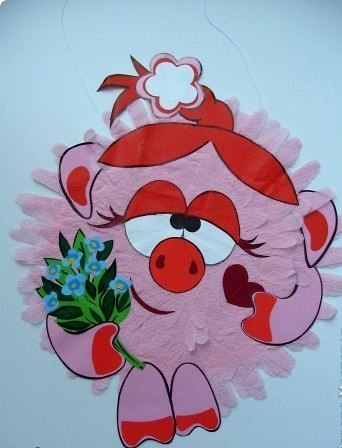 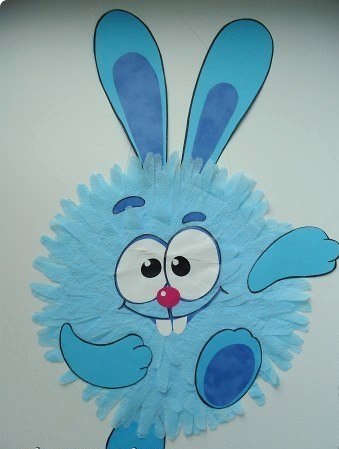 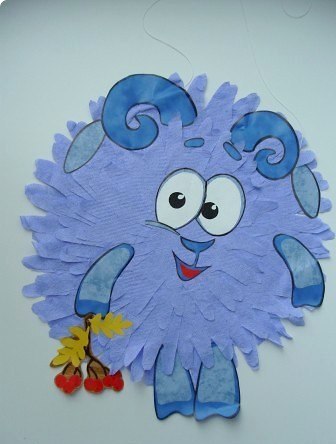 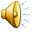 Понравился урок!
Понравился урок, но не всё получилось!
Рефлексия
Не понравился урок!
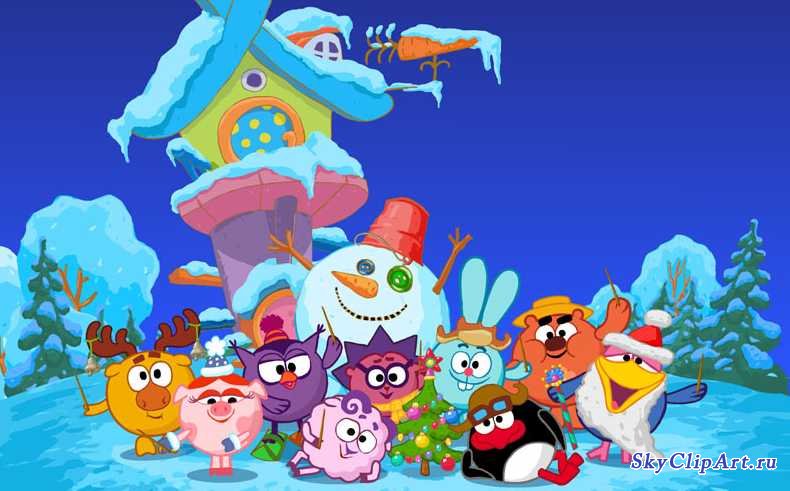 Спасибо
За помощь!